ПРЕЗЕНТАЦИЯ К ПРАЗДНИКУ «Преданья старины глубокой».
Учитель начальной школы ГБОУ СОШ № 332 Северо – Восточного Административного округа города Москвы
Машкова Марина Владимировна.
Современная Москва
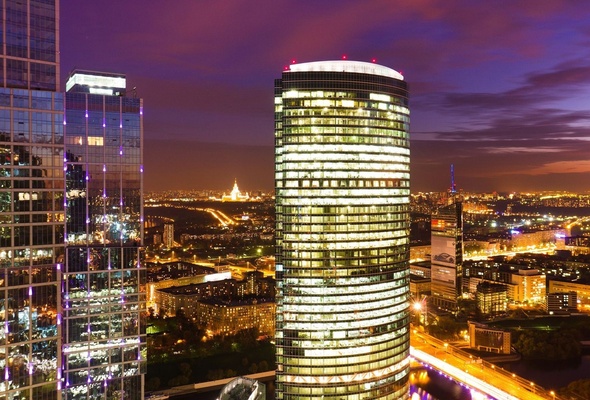 Москва. 12 век.
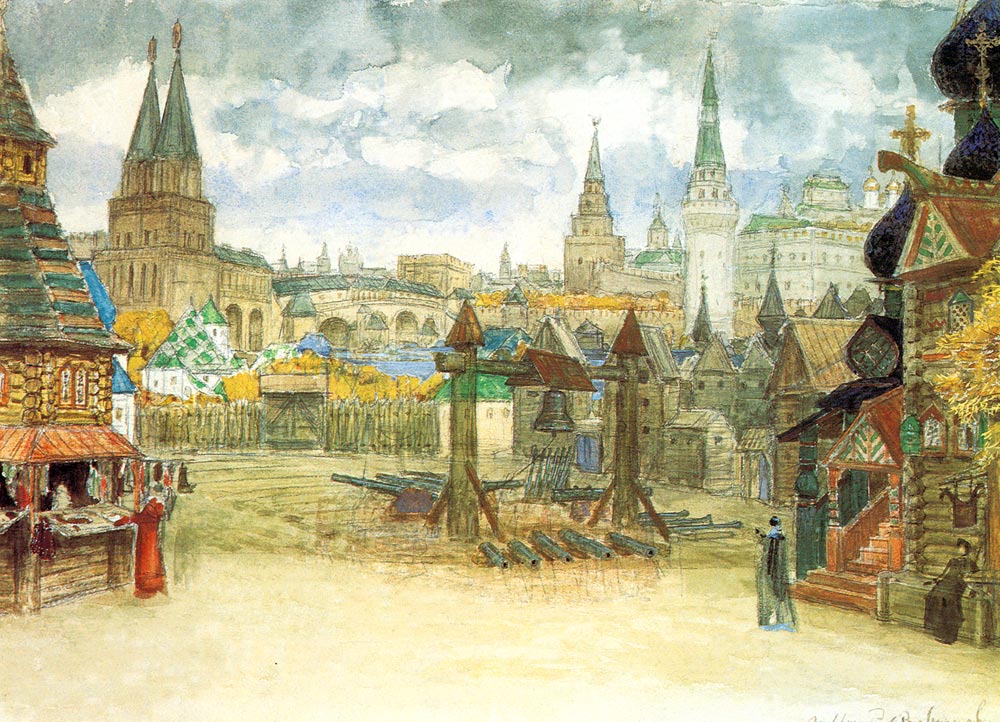 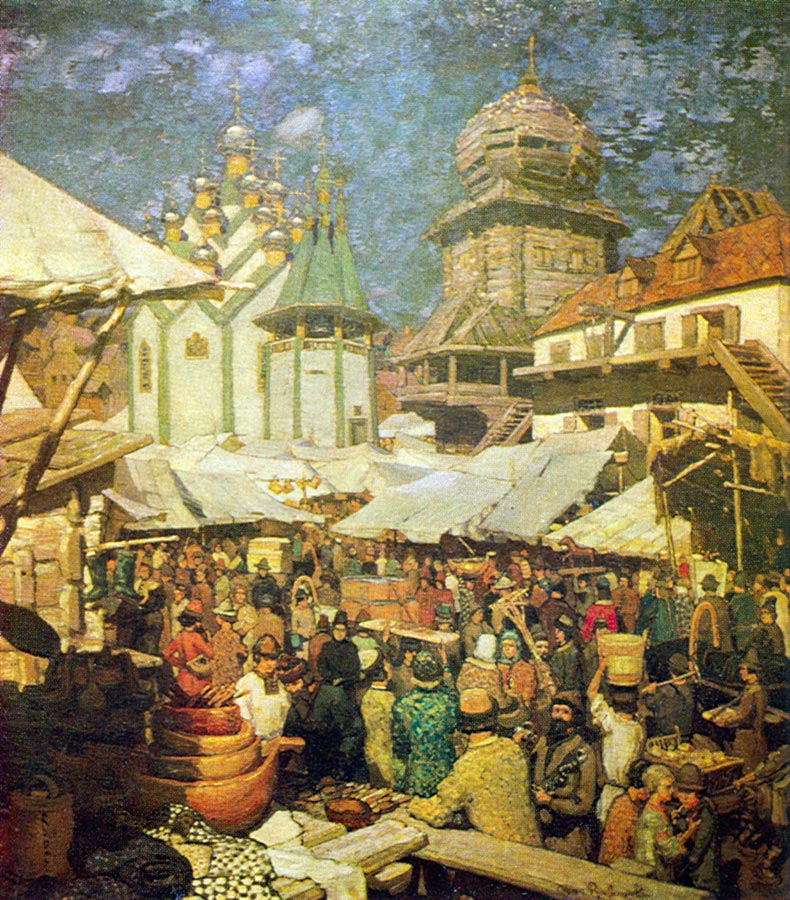 Князь Юрий Долгорукий
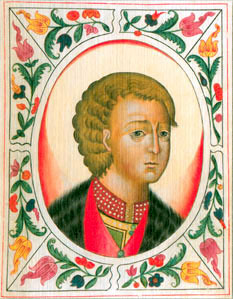 Татаро - монголы
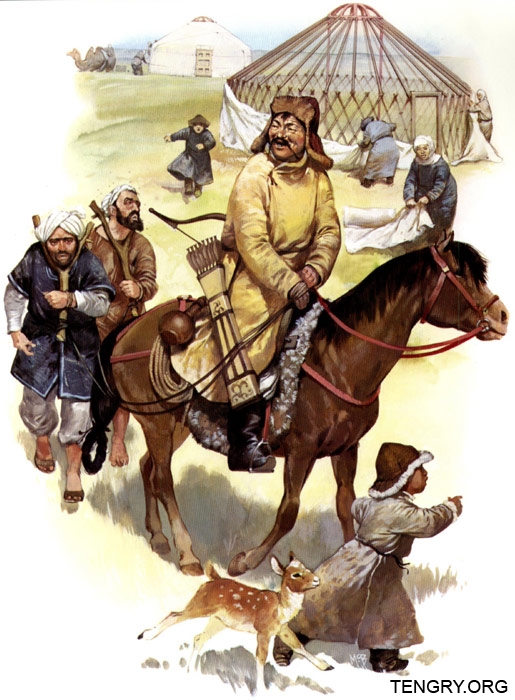 Иван Калита
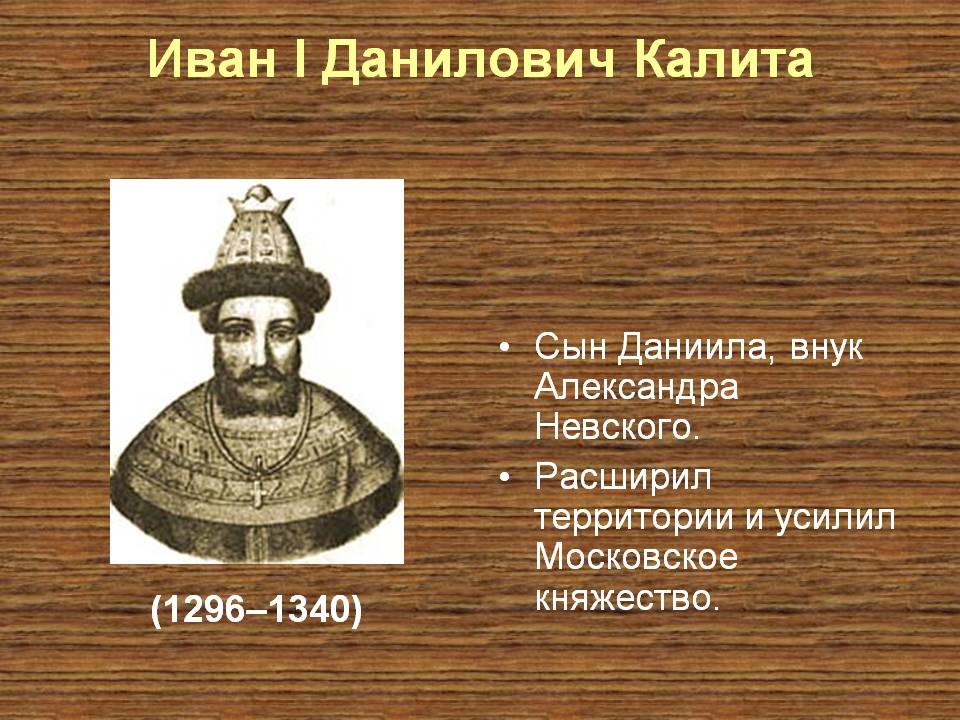 Москва  белокаменная
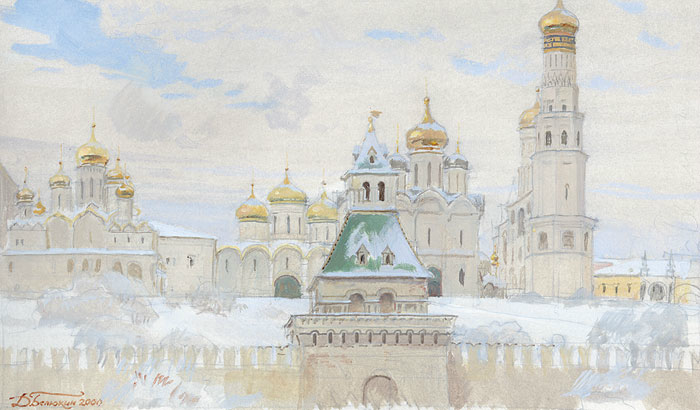 Кремль при Иване  III
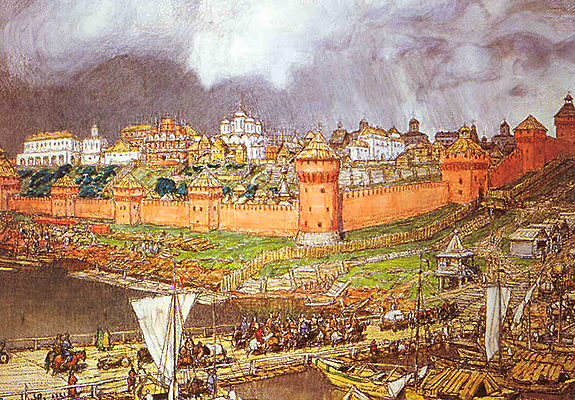 Китай - город
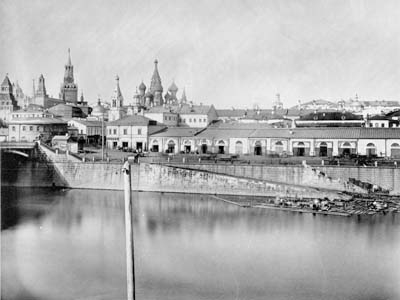 Китай - город
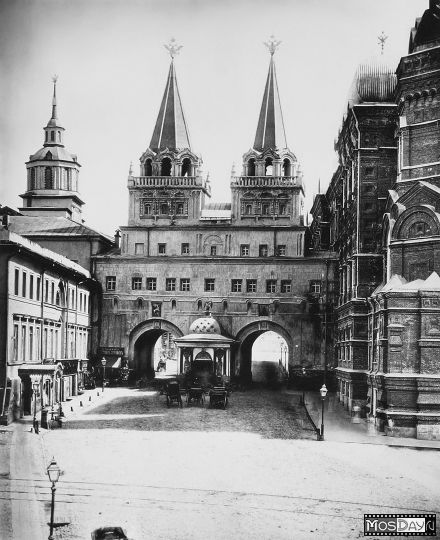 Казанский собор
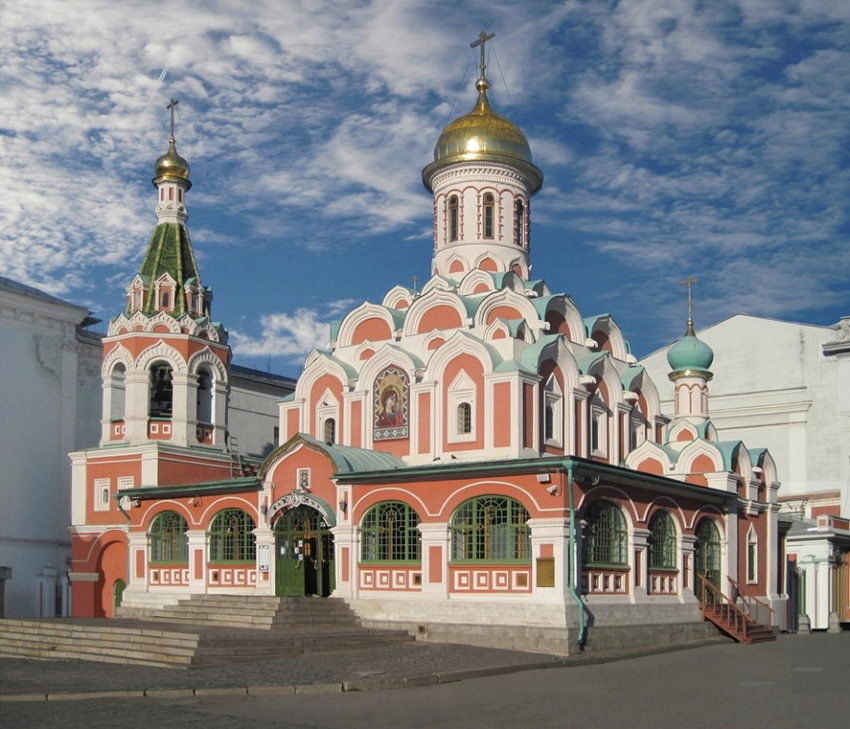 Икона Казанской Божьей Матери
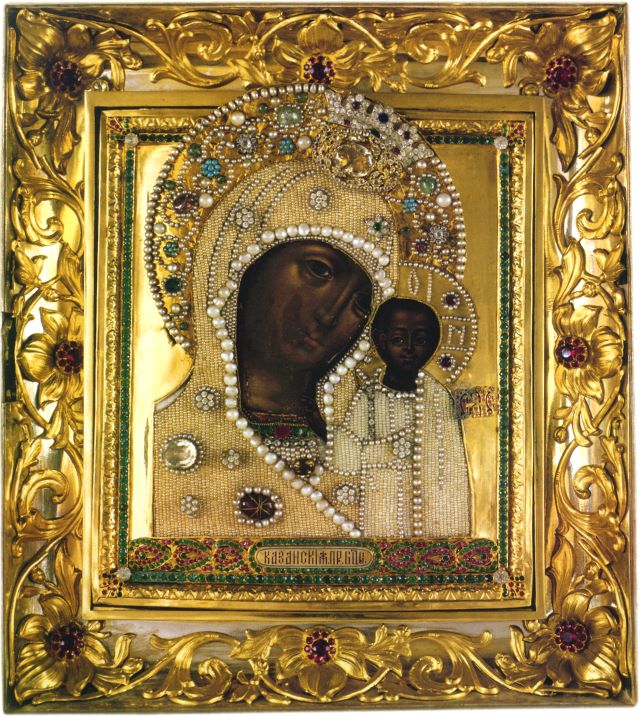 Храм Василия Блаженного (Покровский собор)
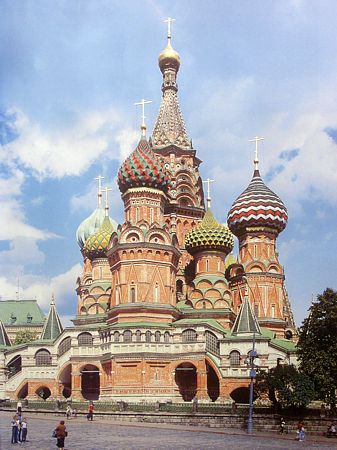 Ордынка
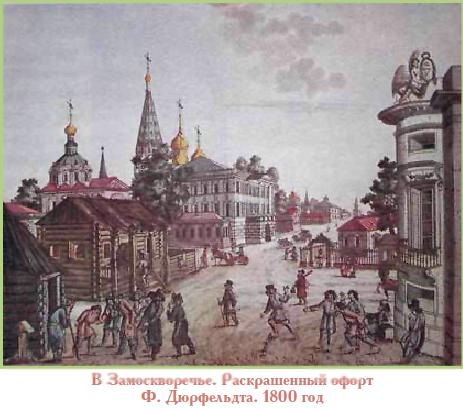 Сретенка
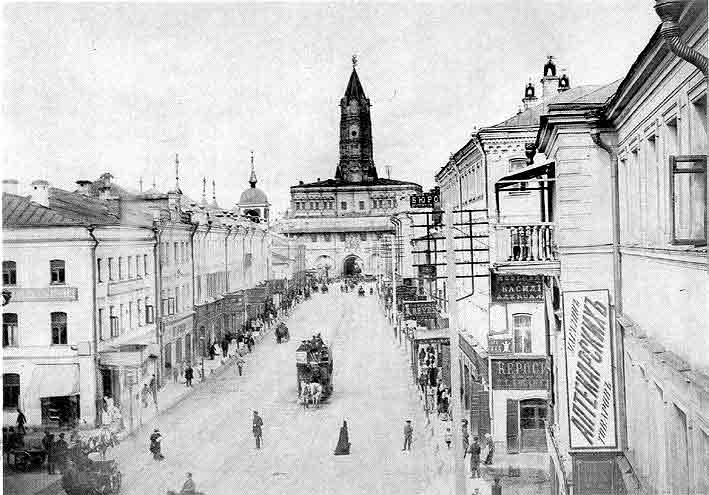 Икона Владимирской Божьей Матери
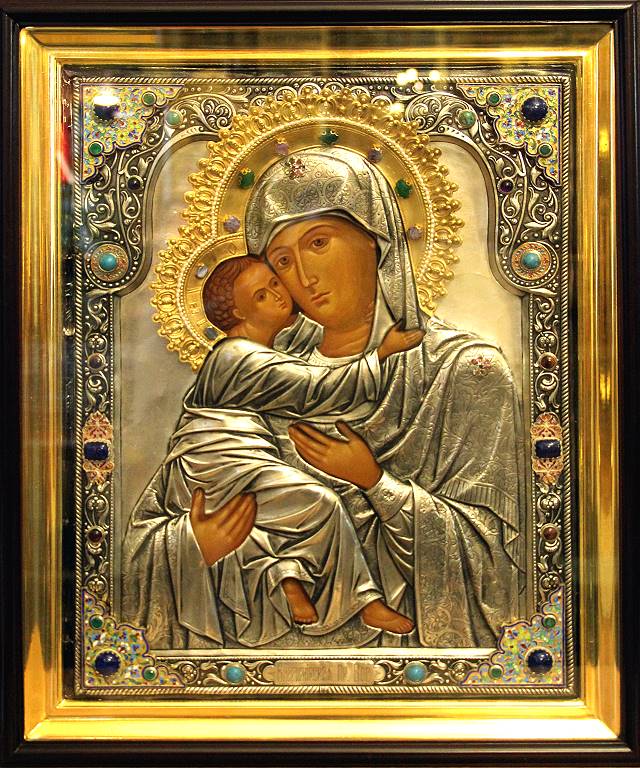 Успенский собор
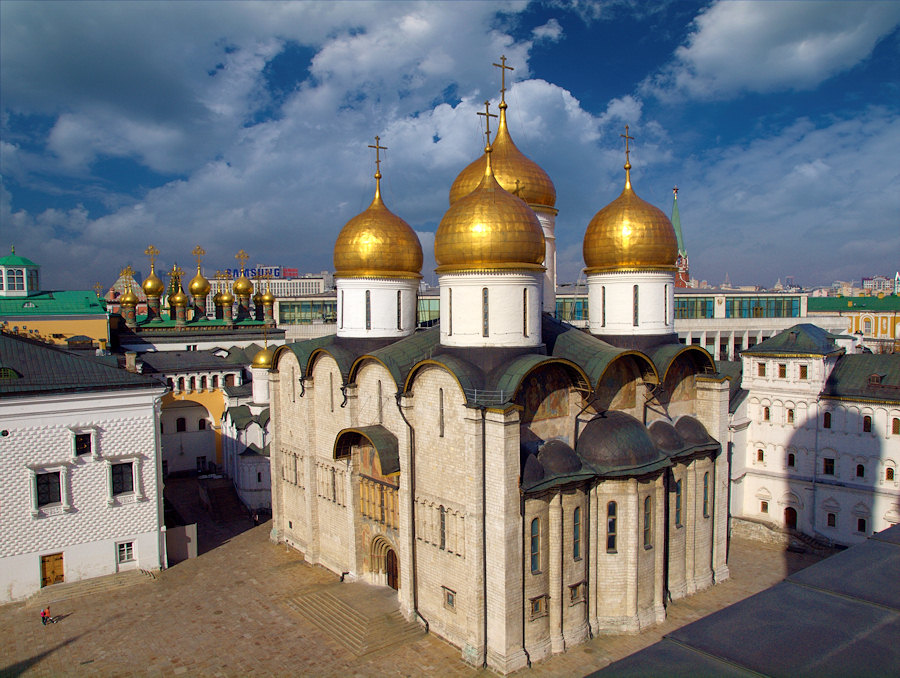 Сокольники
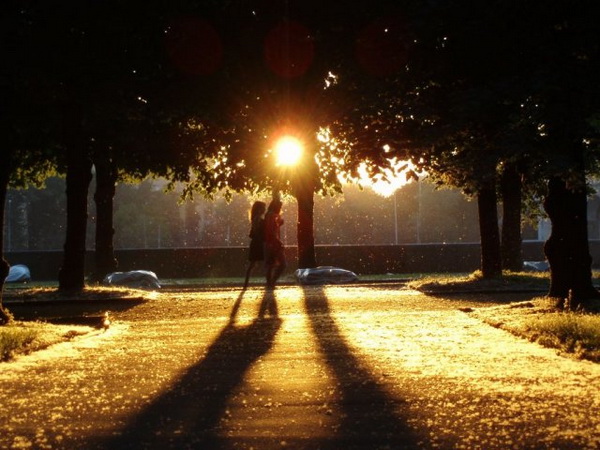 Теремной дворец
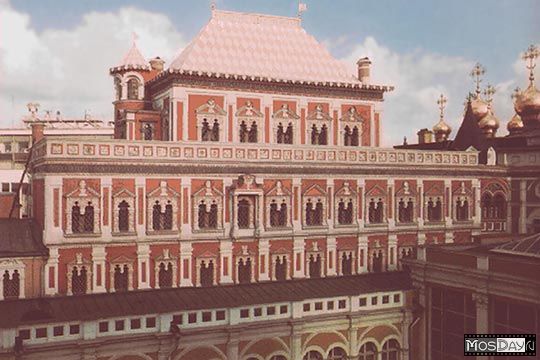 Царь - пушка
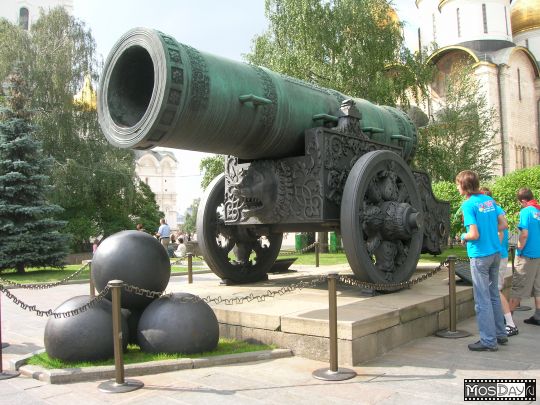 Царь - колокол
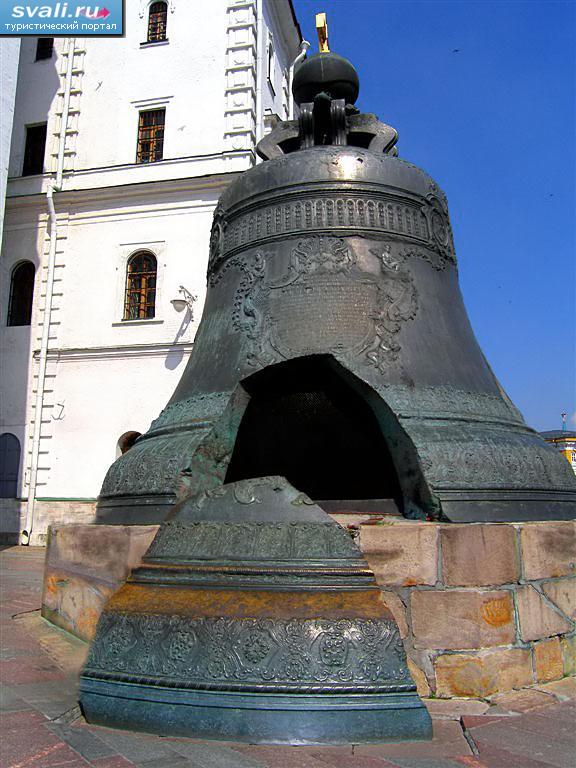 Колокольня Ивана Великого
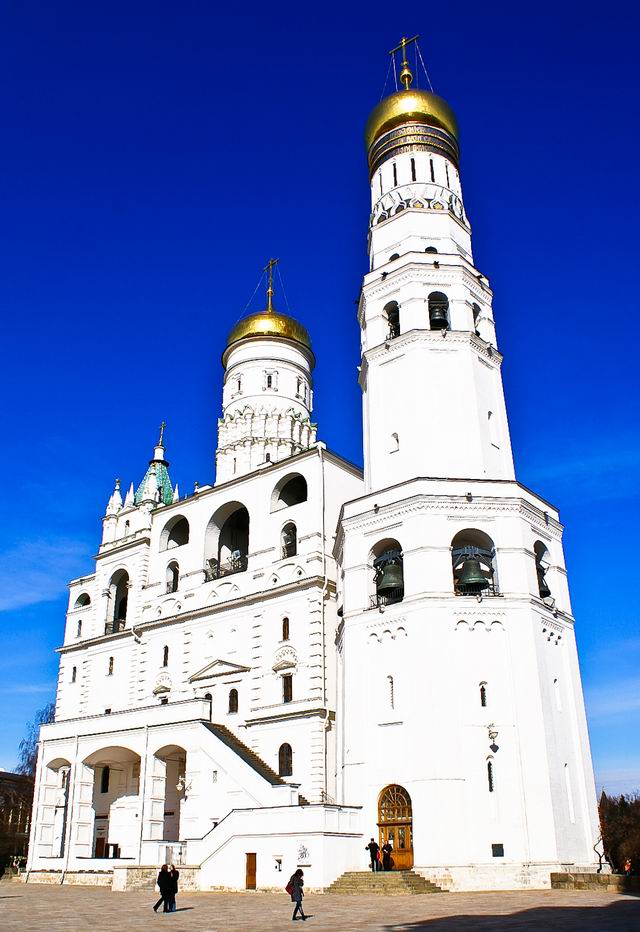 Боровицкие ворота
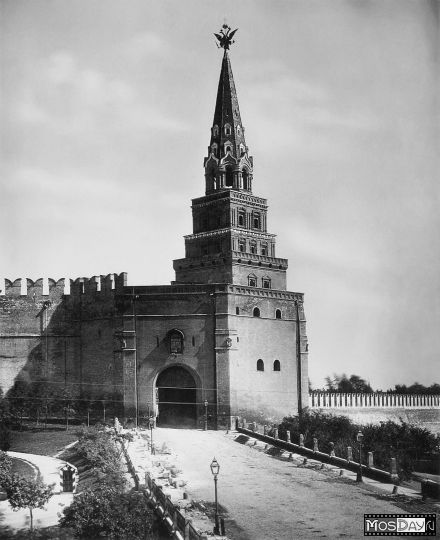 Никольские ворота
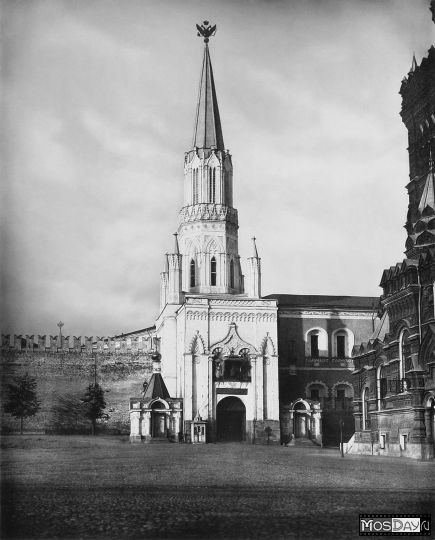 Спасские ворота
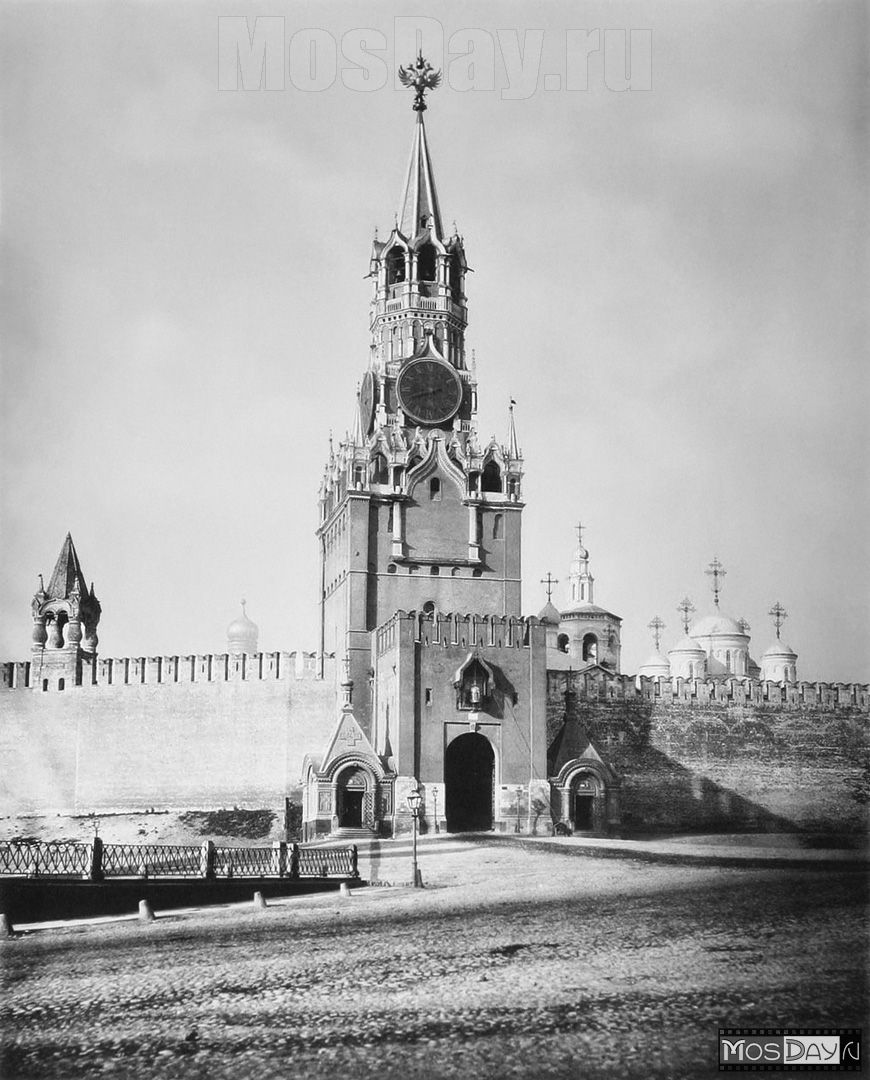 Спасские ворота сегодня
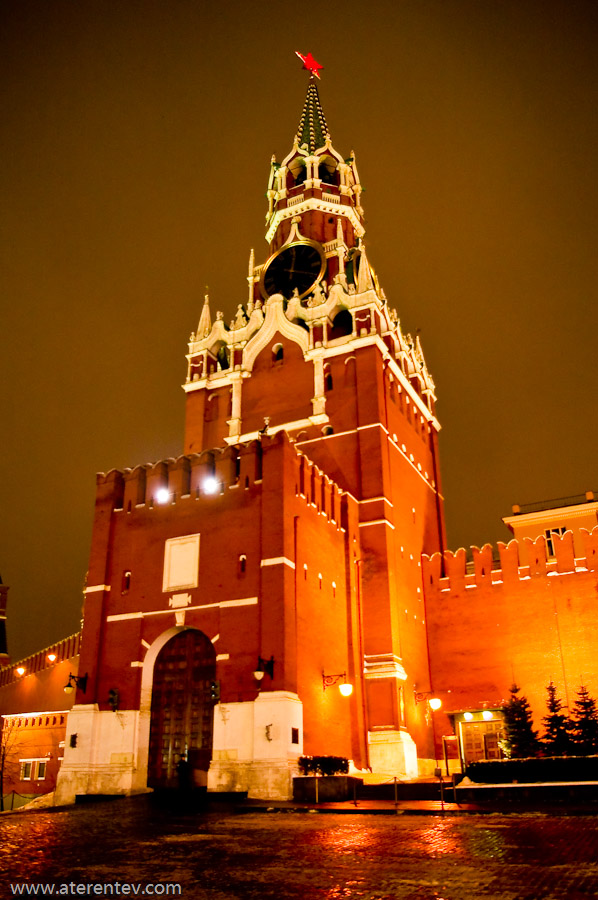 Москва современная
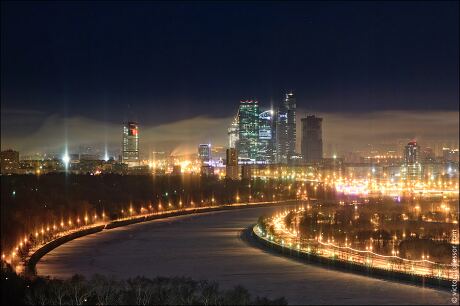 Вид на ночной город
Москва современная
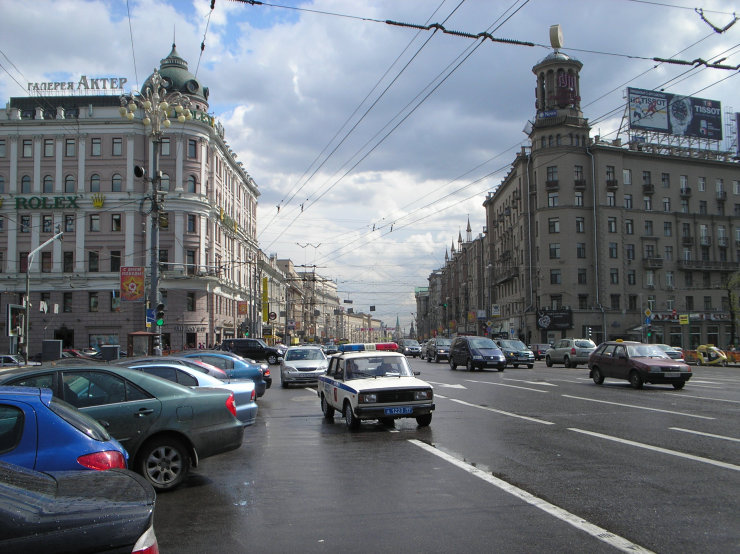 Наша красавица
Москва современная
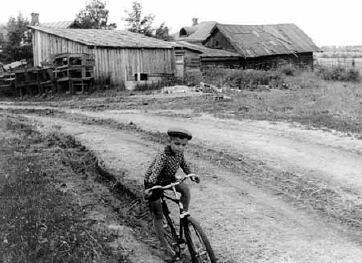 Деревня 
Подушкино 
   1956 год
Москва современная
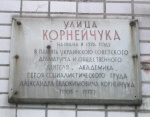 Улица  
Корнейчука
Москва современная
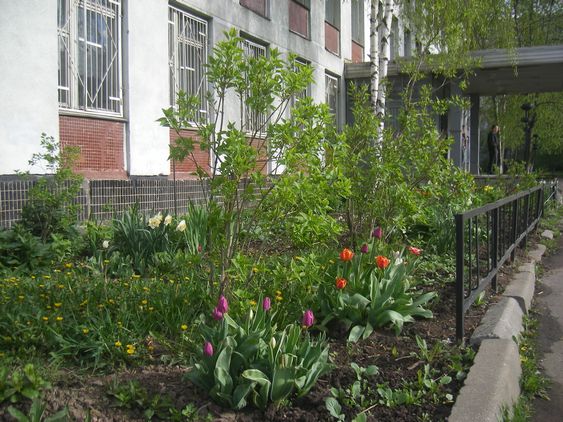 Школа
  № 332
Город самый главный,Самый дорогой,Город нашей славы,Вечно молодой,Город нашей славы,Город волшебства,Город златоглавый —Гордая Москва!